Оформление отчета по природоохранной работе
Супроненко Ирина Эдуардовна, методист  МБУДО «СЮН»
Номинации Смотра
«Природоохранная работа общеобразовательной организации города»
«Природоохранная работа общеобразовательной организации села (средняя и основная)»
«Природоохранная работа организации дополнительного образования»
Основные показатели Смотра
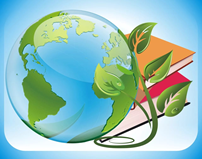 Муниципальное образование. 
Образовательная организация.
Организовано: экологических клубов, экологических кружков (число обучающихся в них), музеев (уголков) по охране природы.
Практические природоохранные мероприятия.
Итоги работы обучающихся по областным экологическим операциям.
Изучение природы. Исследовательская деятельность обучающихся в природе. Проведено: экскурсии в природу, походы по родному краю, экспедиции, темы исследовательских работ экологического характера, выполненных обучающимися образовательных организаций.
Участие в областном конкурсе юных исследователей окружающей среды, конкурсах исследовательских работ. 
Пропаганда природоохранных знаний.
Работа экологического лагеря
Критерии оценки Смотра
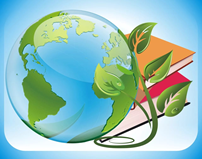 1. Документация. 
2. Работа природоохранных объединений. 
3. Практические природоохранные мероприятия. 
4. Участие в природоохранных операциях. 
5. Исследовательская деятельность обучающихся в природе. 
6. Пропаганда природоохранных знаний. 
7. Работа экологических лагерей. 
8. Участие в областных, Всероссийских мероприятиях по учебно-исследовательской деятельности.
9. Оформление конкурсных материалов. 
Максимальная оценка природоохранной деятельности образовательной организации 90 баллов
Документация
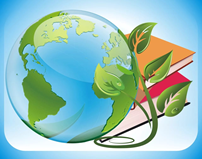 Приказ о проведении природоохранной работы в организации.
Приказ о назначении ответственного за природоохранную работу.
Положение о природоохранной работе. 
План работы.
Охрана труда и техника безопасной работы.
Приказы о проведении мероприятий и их итогах
Работа природоохранных объединений
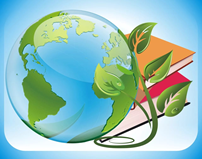 Название кружка (творческого объединения).
Количество обучающихся в нём.
Программа кружка (творческого объединения).
Основные природоохранные дела обучающихся кружка (творческого объединения)
Практические природоохранные мероприятия и участие в природоохранных операциях
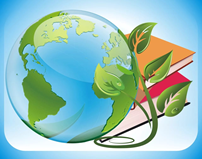 «Белый аист».
 «Экологическая летопись». 
«В поиск за новыми валунами». 
«Жалобная книга природы».
«Вода на Земле» и др.
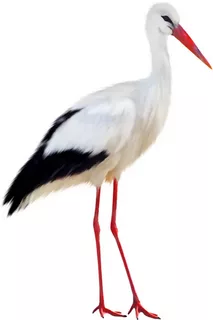 Исследовательская деятельность
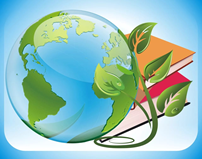 Экскурсии.
Походы. 
Экспедиции.
Темы исследовательских работ и их количество
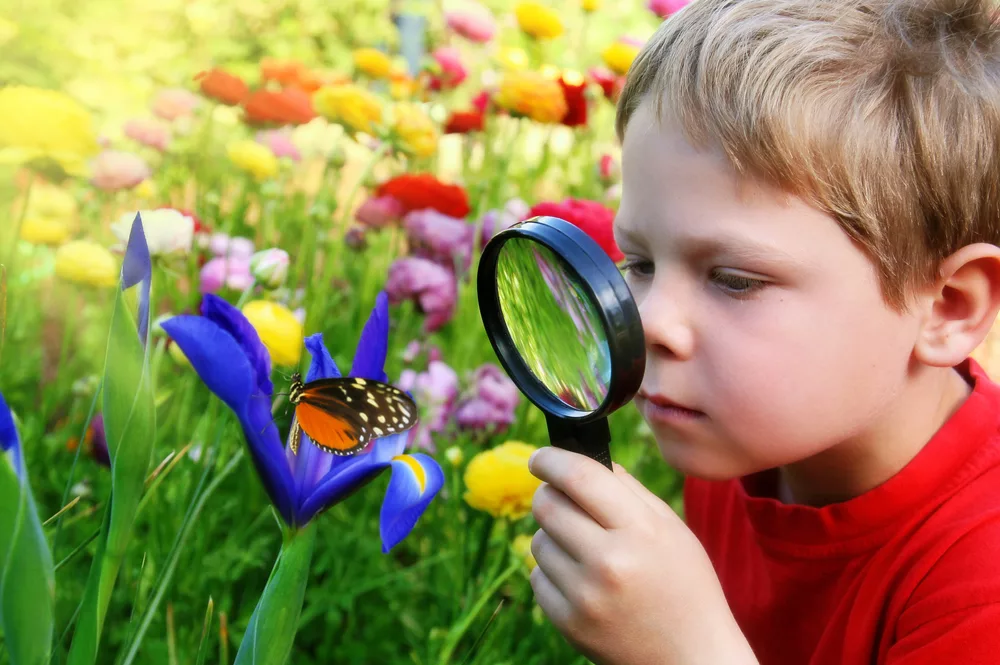 Пропаганда природоохранный знаний
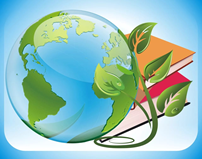 Лекции, беседы, выставки, юннатские праздники, викторины, конкурсы, стенгазеты, листовки, выступления в СМИ
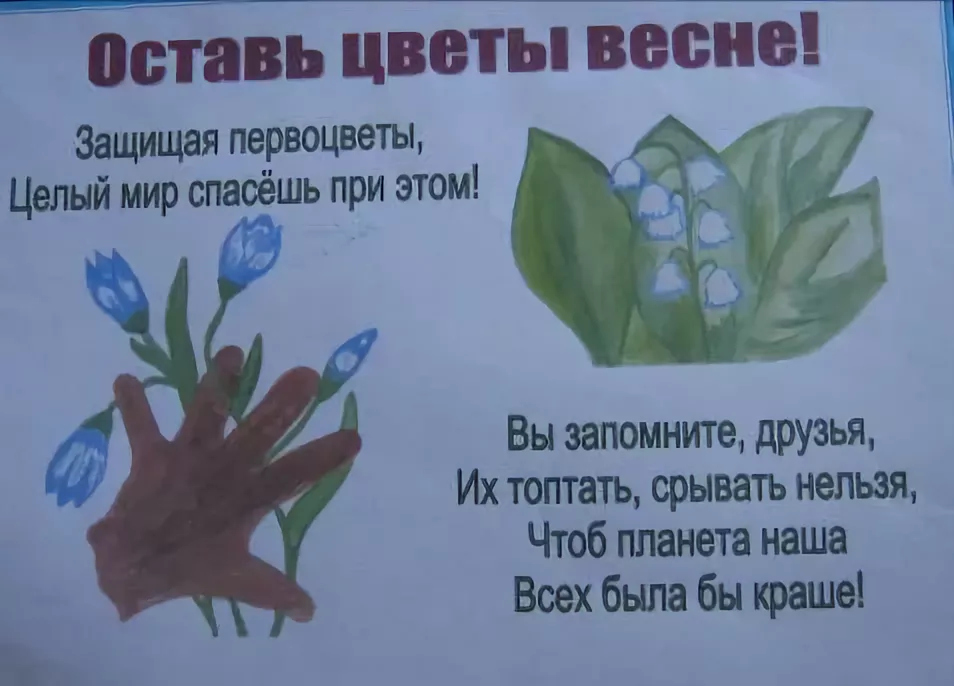 Экологический лагерь
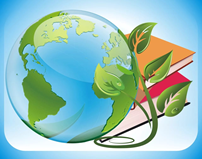 Программа лагеря.  
План мероприятий, где прописаны мероприятия по природоохранной деятельности
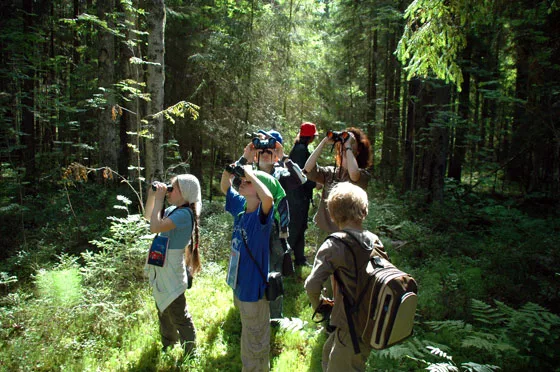 Участие в областных, всероссийских мероприятиях
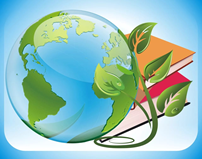 Если организации равны по баллам, то выше ставится та организация, в которой больше победителей и призёров областных и всероссийских мероприятий, 
   или просто 
   участников!
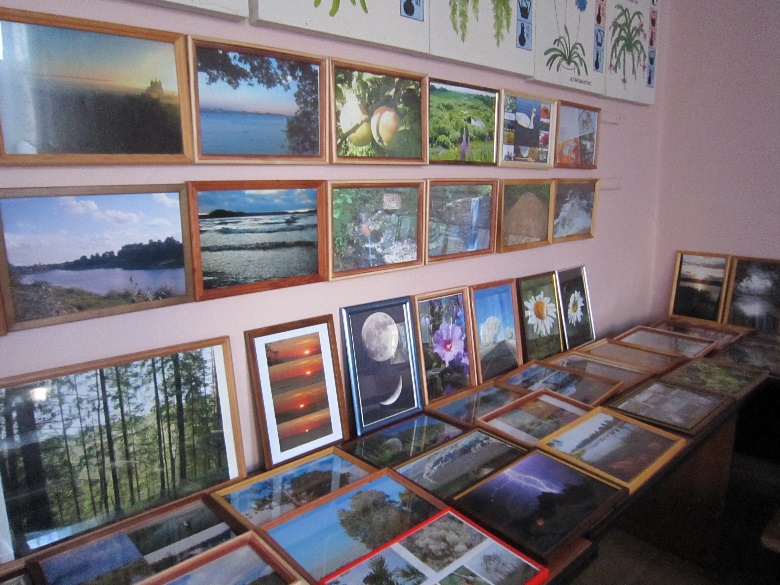 Оформление
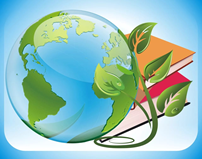 Оформляйте конкурсные материалы в папку согласно критериям и основным показателям!!!
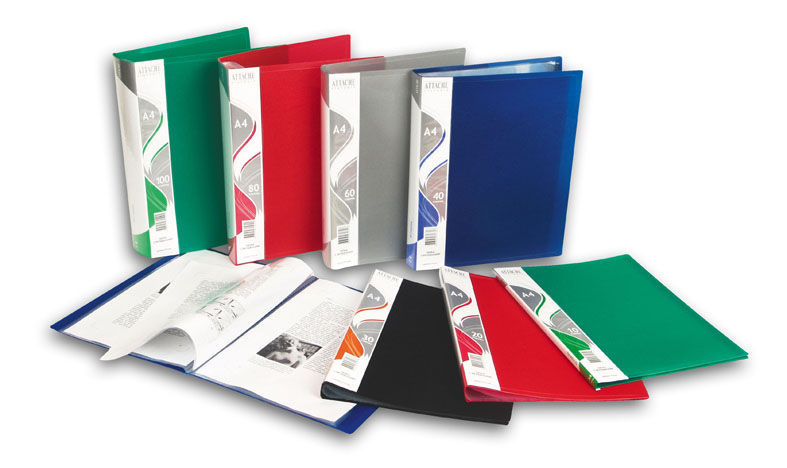 Критерии оценки Смотра
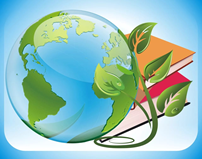 1. Документация. 
2. Работа природоохранных объединений. 
3. Практические природоохранные мероприятия. 
4. Участие в природоохранных операциях. 
5. Исследовательская деятельность обучающихся в природе. 
6. Пропаганда природоохранных знаний. 
7. Работа экологических лагерей. 
8. Участие в областных, Всероссийских мероприятиях по учебно-исследовательской деятельности.
9. Оформление конкурсных материалов. 
Максимальная оценка природоохранной деятельности образовательной организации 90 баллов